MODUULI 6
Kestävyyttä tulevaisuuteen
Eettisen elintarvikeyrittäjyyden ohjelma (EFE)
Kestävyyttä tulevaisuuteen
Koko tämän kurssin aikana olemme opiskelleet useita aiheita, jotka liittyvät elintarvikeyrityksen perustamiseen ja johtamiseen, mutta ennen kaikkea kurssin tavoitteena on edistää ihmisten voimaantumista … uuden sukupolven elintarvikeyrittäjyyttä, joka tukee eettistä kasvua ja johtamista sekä sopeutumista uuteen elintarvikeyrittäjyyteen. 
Tässä moduulissa katsomme TULEVAISUUTTA ja teemme yhteenvedon tärkeimmistä elementeistä, jotka ovat kriittisiä yrityksesi kestävyyden ja planeetan tulevaisuuden 	kannalta.
01
EETTISEN ruokajärjestelmän voima
KESTÄVIEN ruokajärjestelmien kehittäminen
02
Kertaus innovaatiosta tulevaisuuden työkaluna
03
04
Terveemmän tulevaisuuden luominen julkisen ja yksityisen sektorin kumppanuudelle ja kestävän kehityksen tavoitteille
01
EETTISEN ruokajärjestelmän voima
Tulevaisuuden suunnittelu
Pitkän aikavälin kestävän kehityksen suunnittelu on kriittistä missä tahansa liiketoiminnassa ja vaatii kokonaisvaltaista lähestymistapaa, joka yhdistää ympäristölliset, sosiaaliset ja taloudelliset näkökohdat, raportoinnin ja vastuullisuuden osaksi liiketoimintakäytäntöjäsi.
Ottamalla käyttöön eettiset arvot, asettamalla tavoitteita, sitouttamalla sidosryhmiä ja parantamalla jatkuvasti kestävän kehityksen ponnistelujasi voit asettaa eettisen elintarvikeliiketoimintasi pitkän aikavälin menestykseen ja samalla vaikuttaa myönteisesti 	ympäristöön ja yhteiskuntaan.
Mikä on eettinen ruokajärjestelmä?
Tässä vaiheessa tiedämme nyt, että eettinen ruokajärjestelmä viittaa kokonaisvaltaiseen lähestymistapaan ruoan tuotantoon, jakeluun ja kulutukseen, joka priorisoi kestävyyttä, sosiaalista oikeudenmukaisuutta, eläinten hyvinvointia ja kansanterveyttä.
Se sisältää joukon periaatteita ja käytäntöjä, joilla pyritään luomaan reilu, vastuullinen ja uudistava ruokajärjestelmä.
Eettisen ruokajärjestelmän voima
Eettisen ruokajärjestelmän VOIMA on sen potentiaalisessa saada aikaan positiivisia ja laaja-alaisia muutoksia eri tasoilla.
Kerrataanpa tärkeimmät näkökohdat, jotka kuvaavat eettisen ruokajärjestelmän voimaa.
Ympäristövaikutus
Eettinen ruokajärjestelmä priorisoi kestäviä käytäntöjä jotka minimoivat ympäristöhaittoja. Se edistää:
uudistavaa maataloutta,
luomuviljelyä ja
vastuullista resurssienhallintaa.
Vähentämällä kemikaalien syöttöä, säästämällä vettä, säilyttämällä biologista monimuotoisuutta ja hillitsemällä ilmastonmuutosta, eettinen ruokajärjestelmä auttaa suojelemaan ekosysteemejä ja tukee maapallon pitkän aikavälin terveyttä.
Pysy ajan tasalla uusimmista neuvoista ja aiheista paikallisesi kautta Suomen ympäristökeskus SYKE
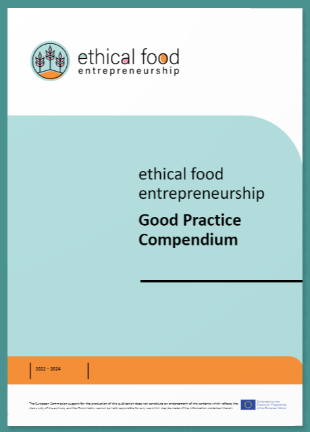 Inspiroidu…
Tutustu meidän Hyvien käytäntöjen kokoelmaan 
Cream of the Crop haluaa olla mukana ratkaisemassa globaaleja haasteita. Vastuu ympäristöstä, taloudesta, ihmisistä ja yhteiskunnasta sisältyy kaikkeen, mitä yritys tekee. He rakentavat kiertotaloutta lisäämällä sitä, mikä muuten olisi ruokahävikkiä, ja lisäämällä tähän "jätteeseen" lisäarvoa, tukemalla paikallista taloutta ja siten vaikuttamalla myönteisesti ympäristöön.
Elintarviketurva ja nälkäapu
Eettisen ruokajärjestelmän tavoitteena on varmistaa elintarviketurva kaikille. Se edistää tasapuolisesti mahdollisuutta saada ravitsevaa ja kulttuurisesti sopivaa ruokaa, erityisesti syrjäytyneille yhteisöille. (Moduuli 1)
Tämän lisäksi hyvällä ruokajärjestelmällä on merkittävä rooli elintarvikeomavaraisuuden parantamisessa ja ruokajätteen vähentämisessä koko ruokajärjestelmässä eri aloitteiden kautta.
Lupaa sitoutumisesi VÄHENTÄMÄÄN RUOKAHÄVIKKIÄ osallistumalla kansainväliseen päivään ruokajätteen ja -hävikin tietoisuuden lisäämiseksi
Kansanterveys ja hyvinvointi
Eettinen ruokajärjestelmä määrittää ruoan ja terveyden välisen yhteyden (Moduuli 1). Se edistää ravitsevien, kokonaisten elintarvikkeiden tuotantoa ja kulutusta ja estää haitallisten lisäaineiden, torjunta-aineiden ja antibioottien käyttöä.
Rohkaisemalla terveellisempään ruokavalioon eettinen ruokajärjestelmä parantaa osaltaan kansanterveyttä, vähentää sairauksia ja parantaa yleistä hyvinvointia.
SEURAA Ruoka- ja terveystrendejä sellaisilla alustoilla kuin:
Ruokavalio ja terveys (foodnavigator.com)
Ruokatrendit (trendhunter.com)
Sosiaalinen oikeudenmukaisuus ja reilu kauppa
Eettinen ruokajärjestelmä korostaa oikeudenmukaista kohtelua, oikeudenmukaisia työlainsäädännön käytäntöjä ja oikeudenmukaisia taloudellisia mahdollisuuksia. Se puoltaa oikeudenmukaisia ​​palkkoja, turvallisia työoloja ja ihmisarvoisia toimeentuloa maanviljelijöille, maataloustyöntekijöille ja elintarviketuottajille. Se tukee reilua kauppaa ja muita aloitteita, joilla varmistetaan, että tuottajat saavat oikeudenmukaisen korvauksen tuotteistaan ​​ja edistää läpinäkyvyyttä toimitusketjussa.
Tämä ei ole vain laillisuuksia (käsitelty moduulissa 2), vaan siinä on kyse OIKEIN toimimisesta!
Eläinten hyvinvointi
Eettinen ruokajärjestelmä pitää eläinten inhimillistä kohtelua elintarviketuotannossa prioriteettina. Se puoltaa sellaisia ​​käytäntöjä minimoida eläimen kärsimys tai epämukavuus, kuten riittävän tilan ja rehun tarjoaminen, pääsy luonnollisiin toimintaympäristöihin ja inhimillisten teurastusmenetelmien käyttö.
Edistämällä eläinten hyvinvointia eettinen ruokajärjestelmä heijastaa myötätuntoa ja eettisiä näkökohtia vuorovaikutuksessamme muiden elävien olentojen kanssa.
Lisätietoja … Eläinten hyvinvoinnista intohimoisesti suhtautuvia organisaatioita ovat mm. Animalia, PETA & EU group for Animals
Kulttuurien säilyttäminen ja monimuotoisuus
Eettinen ruokajärjestelmä tunnistaa perinteisen tiedon, kulttuuristen käytäntöjen ja ruoan monimuotoisuuden arvon. 
Se tukee pienviljelijöitä, paikallisia ruokaperinteitä ja alkuperäiskansojen ruokajärjestelmiä. 
Säilyttämällä ja juhlimalla kulttuurista monimuotoisuutta eettinen ruokajärjestelmä edistää kulttuuri-identiteettiä, yhteisön sietokykyä, biologista monimuotoisuutta ja kulinaarista perintöä.
Tutustu Erasmus+ -projektiin, joka kattaa tämän aiheen: Kulinaarinen perintö ammatillisessa koulutuksessa | Keitä eteenpäin
Kuluttajien voimaannuttaminen ja koulutus
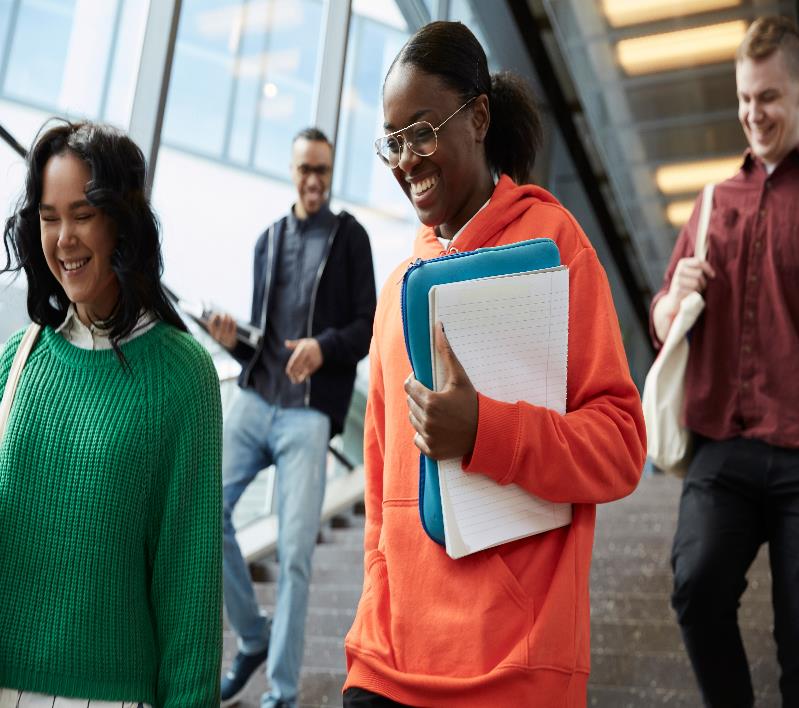 Eettinen ruokajärjestelmä vahvistaa kuluttajia tarjoamalla läpinäkyvää tietoa elintarvikkeiden alkuperästä, tuotantomenetelmistä ja eettisistä standardeista. Se kannustaa kuluttajien tietoisiin valintoihin, kuten paikallisten, luomu-, reilun kaupan ja kestävästi tuotettujen elintarvikkeiden tukemiseen.
Sen lisäksi, että koulutat itseäsi ja toimit muutoksentekijänä…valistamalla kuluttajia heidän ruokavalintojensa vaikutuksista, sinä ja toimintasi voi edistää vastuullista kulutusta ja antaa yksilöille mahdollisuuden tehdä tietoisia päätöksiä.
PYSY KIINNOSTUNEENA: JATKA OPPIMISTA JA JAKAMISTA!!
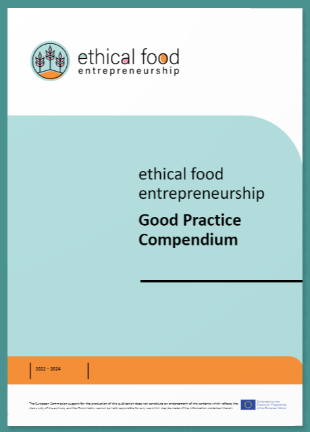 Inspiroidu…
Tutustu meidän Hyvien käytäntöjen kokoelmaan 
K-ryhmä on aktiivinen ruokahävikin vähentämisen lisäksi luonut oman vastuullisen ruokabrändin. 
Samalla he ovat upottaneet tämän vastuullisen kulttuurin laajentamiseen henkilöstöön ja kuluttajiin. 
K-ryhmä kouluttaa henkilöstöään ja uskoo läpinäkyvyyteen kuluttajien kanssa ja pyrkii aktiivisesti parantamaan asiakkaiden tiedonsaantia tuotteiden QR-koodien avulla.
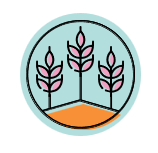 Nopea HARJOITUS -
Sinun kannaltasi Eettiset toimet ja kunnianhimo … suorita toimintasi nopea auditointi
Mitä voisit tehdä parantaaksesi?
Listaa mitä teet jo?
________________________________________________________________________________________________________________________________________________________________________________________________
________________________________________________________________________________________________________________________________________________________________________________________________
02
Kestävän ruokajärjestelmän kehittäminen
Eettinen ruokajärjestelmä       vs.      Kestävä ruokajärjestelmä
Eettinen ruokajärjestelmä painottaa voimakkaasti moraalisia ja arvopohjaisia periaatteita kaikilla ruoan tuotannon, jakelun ja kulutuksen osa-alueilla. Se ottaa huomioon ruokavalintojen sosiaaliset, ympäristölliset ja eettiset vaikutukset ja pyrkii edistämään oikeudenmukaisuutta, oikeudenmukaisuutta ja vastuullisia käytäntöjä.
Kestävä ruokajärjestelmä keskittyy ympäristönäkökohtiin elintarvikkeiden tuotannon, jakelun ja kulutuksen osalta minimoidakseen ekologisia vaikutuksia, säästääkseen luonnonvaroja ja ylläpitämään ekologista tasapainoa. Se korostaa pitkän aikavälin elinkelpoisuutta ja joustavuutta ruokajärjestelmässä.
Kestävän ruokajärjestelmän tärkeimpiä näkökohtia ovat:
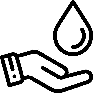 Ympäristönsuojelu
Resurssitehokkuus
Ilmastonmuutoksen hillitseminen
Elintarvikeyrittäjänä voit osallistua kestävien ruokajärjestelmien kehittämiseen:
Ympäristönsuojelu: Tekemällä parhaat valinnat toimitusketjun hallinnassa, luonnonvarojen säästämisessä tuotantoprosesseissa sekä kannustamalla ja kouluttamalla kestävien käytäntöjen ja standardien suhteen teet oman osasi ympäristön hyväksi.
Resurssitehokkuus: Vastaavasti varmistamalla, että yrityksesi ja toimittajasi optimoivat resurssien käytön (vesi, energia ja maa) ja pyrit minimoimaan tai eliminoimaan ruoka- ja pakkausjätteen, täytät tehtäväsi.
Ilmastonmuutoksen hillitseminen: Rooliisi kuuluu strategioiden korostaminen elintarvikealan yrityksen hiilijalanjäljen minimoimiseksi ja kasvihuonekaasupäästöjen vähentämiseksi ruuan tuotantossa, kuljetuksessa ja jätehuollossa.
JOKA kerta, kun OSTAT LUOMUTUOTTEITA, SAAT LISÄÄ TUOTTAJIA KASVATTAMAAN luomukasveja
Harjoitus:
Reflektio:
Listaa 3 toimenpidettä, jotka olet jo toteuttanut liike-elämässäsi tai henkilökohtaisessa elämässäsi ja jotka vaikuttavat kestävämmän ruokajärjestelmän rakentamiseen.
Listaa 3 lisätoimintoa, jotka lupaat toteuttaa lähitulevaisuudessa.
Hyödyllisiä lisäresursseja
Tarvitsemmeko EU:n eettisen elintarvikemerkin?
Eettinen kuluttaja: vaihtoehtoinen kuluttajajärjestö
Valta ruokajjärjestelmässä – Food Ethics Council
Radio Davos: Maailman talousfoorumin podcast | Maailman talousfoorumi (weforum.org)
Vastuulliset ruokapalvelut kehitysohjelma VARUKE
Kiertotaloudesta lisää kilpailukykyä vientiin KIKE
Mission Positive Handprint
03
Kertaus innovaatiosta tulevaisuuden työkaluna
Innovaatiot voivat tarjota lukuisia mahdollisuuksia elintarvikeyrityksille mukaan lukien:
Uusi tuotekehitys
Kilpailijoista erottuminen
Lisääntynyt liikevaihto ja markkinaosuus
Parempi tehokkuus ja tuottavuus
Innovaatioiden avulla elintarvikealan yritykset voivat luoda uusia tuotteita, jotka vastaavat kuluttajien muuttuviin vaatimuksiin, esimerkiksi terveellisempiä tai kestävämpiä vaihtoehtoja.
Innovaatiot voivat auttaa elintarvikeyrityksiä tehostamaan toimintaansa ja vähentämään kustannuksia, mikä lisää tehokkuutta ja tuottavuutta.
Kehittämällä innovatiivisia tuotteita ja ratkaisuja elintarvikeyritykset voivat kasvattaa tulojaan ja kaapata suuremman osuuden markkinoista.
Innovoimalla ja tarjoamalla ainutlaatuisia tuotteita elintarvikeyritykset voivat kestää ja luoda kilpailuetua.
Innovaatiot voivat tarjota lukuisia mahdollisuuksia elintarvikeyrityksille, mukaan lukien:
Parempi turvallisuus ja laatu
Parempi kestävyys
Parannettu asiakaskokemus
Innovaatiot voivat myös auttaa elintarvikeyrityksiä tulemaan kestävämmiksi vähentämällä jätettä, säästämällä resursseja ja minimoimalla ympäristöjalanjälkensä.
Hyödyntämällä innovaatioita yritykset voivat parantaa asiakaskokemusta uusilla tuotteilla, palveluilla tai teknologioilla, jotka lisäävät käyttömukavuutta, nopeutta tai personointia.
Innovaatiot voivat auttaa elintarvikeyrityksiä parantamaan tuotteidensa turvallisuutta ja laatua kehittämällä uusia teknologioita ja prosesseja.
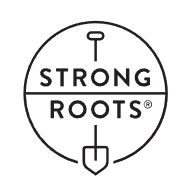 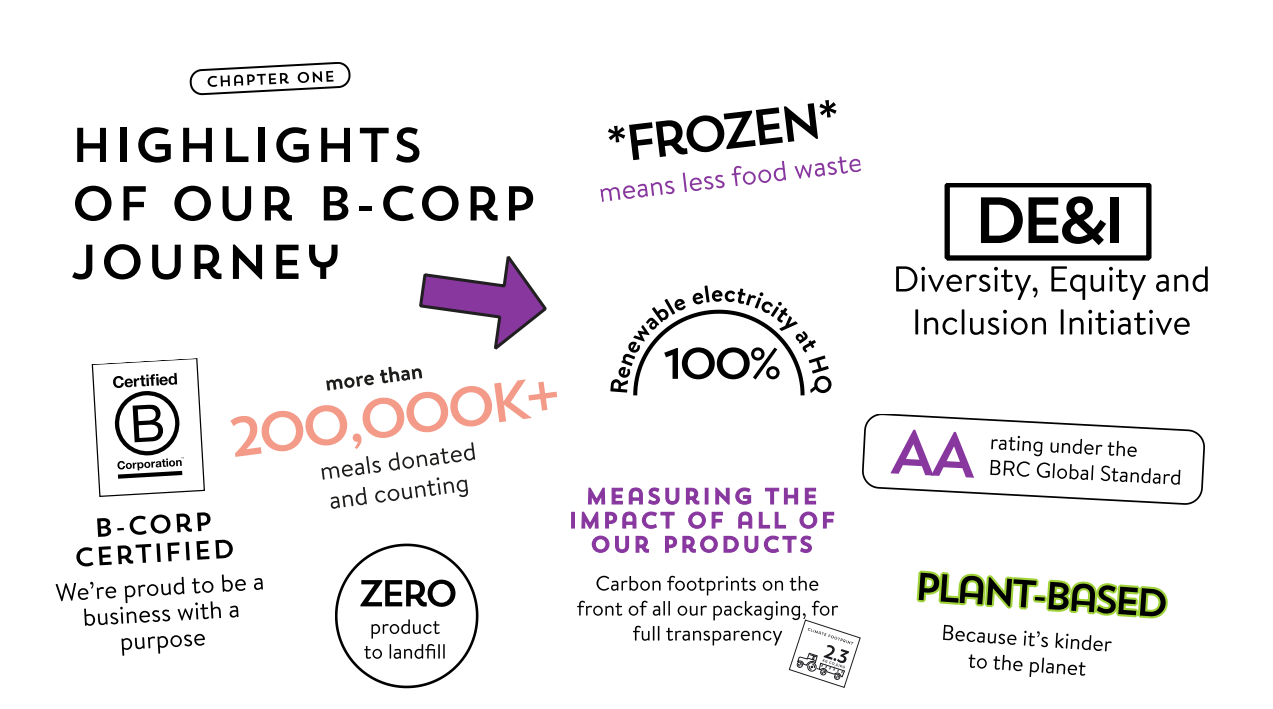 Strong Roots on esimerkki elintarvikealan yrityksestä, joka hyödyntää innovaatioita korkeiden eettisten standardien ohella uskoen "ruoka voi olla parempaa“ ja tullen maailmanlaajuiseksi tuotemerkiksi pakastemarkkinoilla
Elintarvikealan yritysten mahdolliset sosiaaliset vaikutukset…
IHMISET
Yrittäjänä voit myös innovoida integroimalla sosiaalisia vaikutuksia koskevia aloitteita yritystoiminnassasi. Tämä voi tarkoittaa työllistymismahdollisuuksien luomista syrjäytyneille yhteisöille tukien oikeudenmukaisia rekrytointikäytäntöjä, edistäen sukupuolten tasa-arvoa, monimuotoisuutta ja osallisuutta työpaikoilla sekä yhteisön kehittämisen tukemista.
Tämä edistää inhimillisyyttä “People-Planet-Profitin"-näkökulmassa käsittelemällä sosiaalisia kysymyksiä ja edistämällä sosiaalista hyvinvointia.
Ole inspiroitunut– Sosiaalisen vaikutuksen luominen
World Economic Forum esittelee tätä asennetta ja kulttuuria, kuten Greyston Leipomo kehittyy pyrkiäkseen vaikuttamaan yhteiskuntaan luomalla työmahdollisuuksia kaikille.
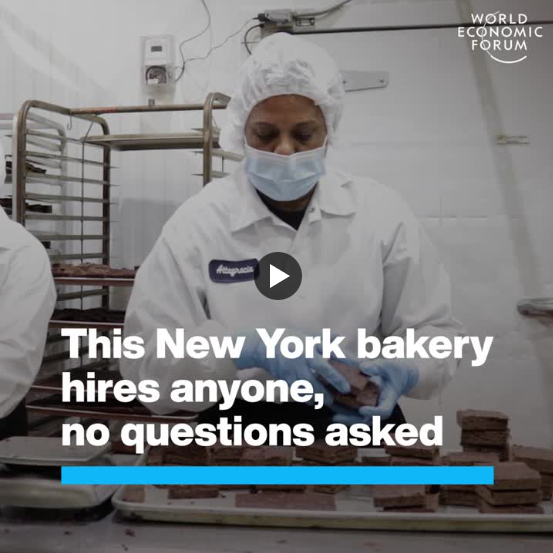 Lähde
Elintarvikealan yritysten mahdolliset sosiaaliset vaikutukset…
IHMISET
Voit myös houkutelella kuluttajia mukaan kestävän kehityksen toimintaan. Tähän voisi sisältyä kuluttajien valistaminen heidän ruokavalintojensa sosiaalisista ja ympäristövaikutuksista, kestävien kulutustottumusten edistäminen, vastuullisen pakkaus- ja jätehuollon edistäminen sekä kuluttajien ottaminen mukaan yhteistyöhön tai palauteprosesseihin kestävämpien elintarviketuotteiden tai -palveluiden kehittäminen.
Tämä myötävaikuttaisi myös siihen, että Ihmiset "People-Planet-Profitin osatekijänä antavat kuluttajille mahdollisuuden tehdä tietoisia valintoja ja osallistua aktiivisesti kestävän kehityksen aloitteisiin.
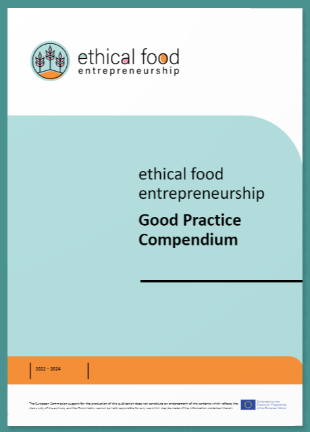 Inspiroidu…
Tutustu meidän Hyvien käytäntöjen kokoelmaan 

Valio haluaa olla mukana ratkaisemassa globaaleja haasteita. Vastuu ympäristöstä, taloudesta, ihmisistä ja yhteiskunnasta sisältyy kaikkeen, mitä yritys tekee. Valion kestävän kehityksen kulmakiviä ovat yhteistyöhön perustuva lähestymistapa. Niiden omistajat ovat suomalaisia ​​maidontuottajia ja he maksavat aina voittonsa viljelijöille.
Kuinka osallistava innovaatio voisi muuttaa ruokajärjestelmiä - ja auttaa lopettamaan maailman nälän
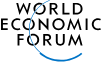 Napsauta tätä lukeaksesi tämän mielenkiintoisen artikkelin
Elintarvikealan yritysten mahdolliset ympäristövaikutukset…
PLANEETTAMME
Kestävä hankinta: Eettisenä yrittäjänä voit innovoida sisällyttämällä kestävät hankintakäytännöt elintarvikeliiketoimintaasi.
Tämä voisi sisältää luonnonmukaisten, paikallisesti tuotettujen ja reilun kaupan ainesosien hankintaa, uudistavan maatalouden käytäntöjen tukemista, biologisen monimuotoisuuden edistämistä ja luonnonvarojen suojelua.
Tämä edistäisi "Planeetta“ People-Planet-Profitin -osatekijää vähentämällä ympäristövaikutuksia ja tukemalla kestäviä ruokajärjestelmiä.
Elintarvikeyritysten mahdolliset taloudelliset vaikutukset…
VOITTO
Jälleen yrittäjänä voisit innovoida adoptoimalla kiertotalouden periaatteita elintarvikeliiketoiminnassasi. Tämä voi tarkoittaa ruokahävikin vähentämistä innovatiivisilla pakkauksilla, kevyemmillä käytännöillä tai prosessoinnilla ja jakelumenetelmillä, toteuttamalla kierrätystä ja kompostointia, edistämällä ohjelmia, jotka edistävät elintarvikkeiden sivutuotteiden kierrätystä tai uudelleenkäyttöä, ja optimoimalla resurssien käyttöä koko toimitusketjussa.
Tämä edistäisi "Voitto“ People-Planet-Profitin -osatekijää alentamalla kustannuksia, parantamalla toiminnan tehokkuutta ja luomalla lisäarvoa jätteistä tai sivutuotteista … samalla kun niillä on hyvä vaikutus PLANEETALLEMME.
Innovaatio työkaluna “food-ture'
Runsaasti – Maanviljelyn tulevaisuuden luominen Comptonissa – YouTube
Innovaatio vaatii ajattelua lyhyen aikavälin rajoitusten lisäksi, kuinka yritysten ja yhteiskuntien on tehtävä asiat eri tavalla kuuden kuukauden, kolmen vuoden, 10 vuoden ja sen jälkeenkin.
Innovaatio tarkoittaa maailmaa muuttavien ulkoisten voimien arviointia ja kehitystä ennakoimaan näitä tarpeita.
Plenty on esimerkki yrityksestä, joka muuttaa maatalouden tulevaisuutta ja parantaa ruoan laatua ja saatavuutta. Jotkut näkivät tämän 	eettisenä, jotkut väittävät toisin!
Kannattaa kuunnella… PODCAST
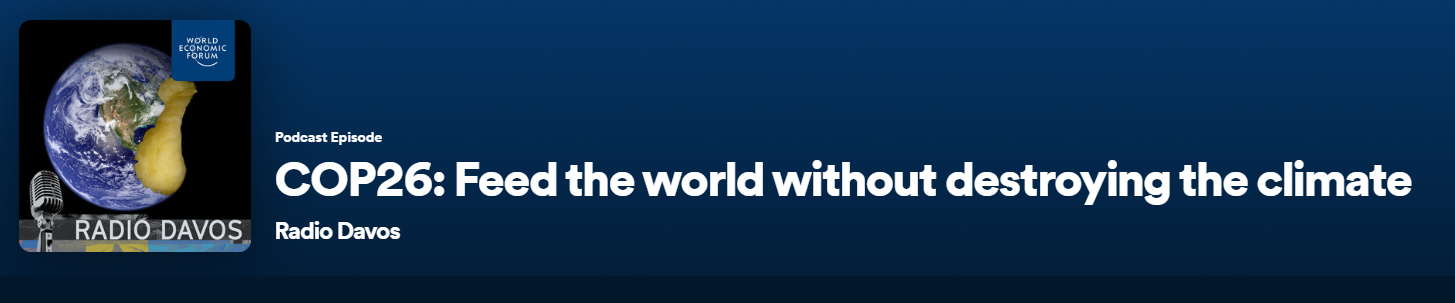 COP26: Ruoki maailmaa tuhoamatta ilmastoa - Radio Davos | Podcast Spotifyssa
04
Terveemmän tulevaisuuden luominen julkisen ja yksityisen sektorin kumppanuudelle ja kestävän kehityksen tavoitteille
Työtä TULEVAISUUTTEEMME
Moduulissa 1 perehdyimme elintarvikkeiden ja elintarvikeyritysten vaikutuksiin eri näkökulmista (People – Planet - Profit) ja osoitimme yhteyden kestävän kehityksen tavoitteisiin.
Tällä kurssilla pyrimme lisäämään eettisen elintarvikeyrittäjyyden tietoisuutta. Tietoisuus ja tieto ovat muutoksen alku, ja te olette muutoksentekijöiämme!
Eettisten arvojen juurruttaminen, tavoitteiden asettaminen, sidosryhmien sitouttaminen ja kestävän kehityksen jatkuva parantaminen ovat tärkeitä pitkän aikavälin kestävän kehityksen suunnittelulle eettisessä elintarvikeliiketoiminnassa.
Eettisten arvojen sisällyttäminen:
Kuten aiemmissa moduuleissa mainittiin, niin eettisenä elintarvikeyrityksenä sinun tulee luoda selkeät arvot ja periaatteet, jotka ohjaavat päätöksentekoasi ja toimintaasi.
Nämä arvot voivat sisältää sitoutumista ympäristön kestävyyteen, sosiaaliseen vastuuseen, eläinten hyvinvointiin, reiluun kauppaan tai yhteisön sitoutumiseen.
Upottamalla nämä arvot osaksi organisaatiokulttuuria, käytänteitä ja käytäntöjä, varmistat, että eettiset näkökohdat sisällytetään kaikkiin toimintojesi osa-alueisiin ja se antaa suuntaa ja oikeaa painotusta tavoitteillesi.
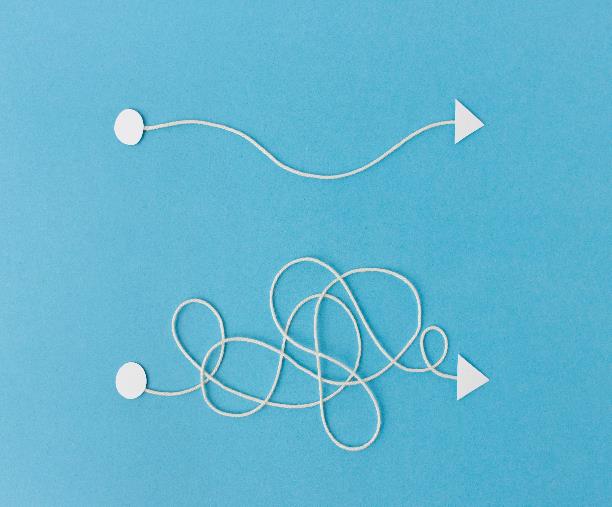 Aseta tavoitteita:
Kestävyyden tavoitteiden asettaminen tarjoaa tiekartan, jotta yritys voi työskennellä edistymisen eteen ja mitata sitä. 
Kuten moduulissa 2 esitettiin, niin tavoitteiden tulee olla tarkkoja, mitattavissa, saavutettavissa olevia, relevantteja ja aikasidottuja (SMART). 
Esimerkkejä eettisen elintarvikeyrityksen kestävyyden tavoitteista voivat olla kasvihuonekaasupäästöjen tai hiilijalanjäljen vähentäminen, tietyn prosenttiosuuden ainesosien hankinta paikallisilta toimittajilta, ruokahävikin minimointi tai tietyn kestävän kehityksen sertifikaatin saaminen. 
Selkeät tavoitteet auttavat kohdistamaan ponnisteluja ja tarjoavat vertailun suorituskyvylle.
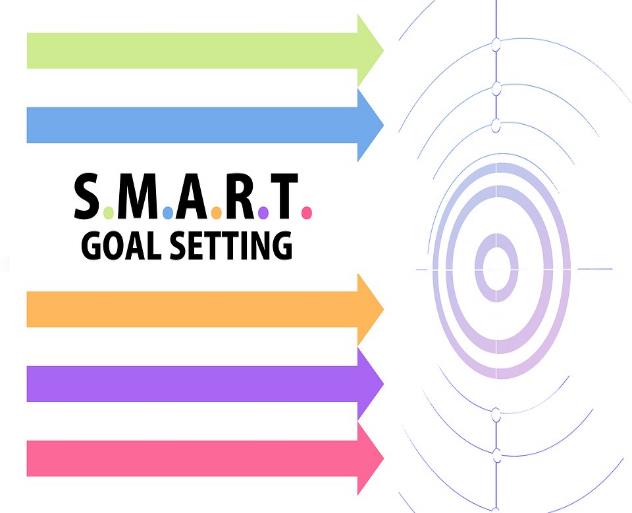 Hyvä yhteydenpito:
Sidosryhmien, mukaan lukien työntekijät, asiakkaat, tavarantoimittajat, paikalliset yhteisöt ja sijoittajat, sitouttaminen on olennaista pitkän aikavälin kestävän kehityksen suunnittelussa. (Moduuli 5)
Sidosryhmien osallistuminen mahdollistaa laajemman näkökulman, panoksen ja yhteistyön. 
Se edistää omistajuuden tunnetta, rakentaa luottamusta ja auttaa tunnistamaan mahdollisuudet ja haasteet. 
Säännöllinen viestintä, palautemekanismit ja sidosryhmien osallistuminen päätöksentekoprosesseihin edistävät osallistavampaa ja tehokkaampaa kestävän kehityksen strategiaa.
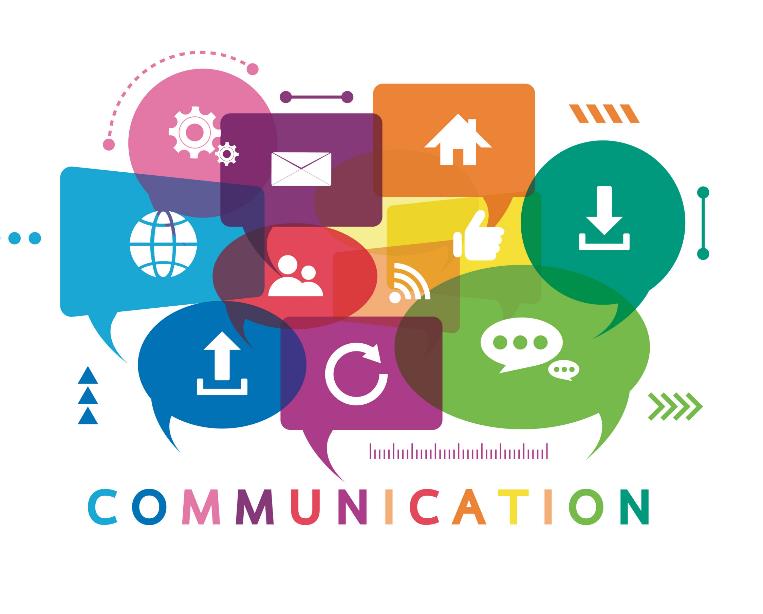 Pysyminen ketteränä kehittäjänä:
Kestävän kehityksen käytännöt pitää nähdä jatkuvan parantamisen prosessina kertaluonteisen saavutuksen sijaan. 
Sinun ja eettisen elintarvikeyrityksesi tulee jatkuvasti arvioida ja parantaa toimintaasi, tuotteitasi ja käytäntöjäsi. 
Tämä edellyttää säännöllisten kestävyysarviointien suorittamista, keskeisten suoritusindikaattoreiden seurantaa ja parannusstrategioiden toteuttamista. 
Säännöllinen seuranta ja arviointi auttavat tunnistamaan optimoinnin alueita, innovaatioita ja resurssitehokkuuden parantamista. 
Jälleen, muista pysyä ajan tasalla kouluttamalla itseäsi 	jatkuvasti seuraten myös trendejä.
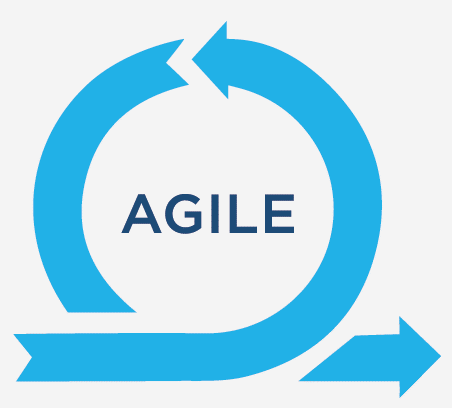 Raportointi ja vastuullisuus:
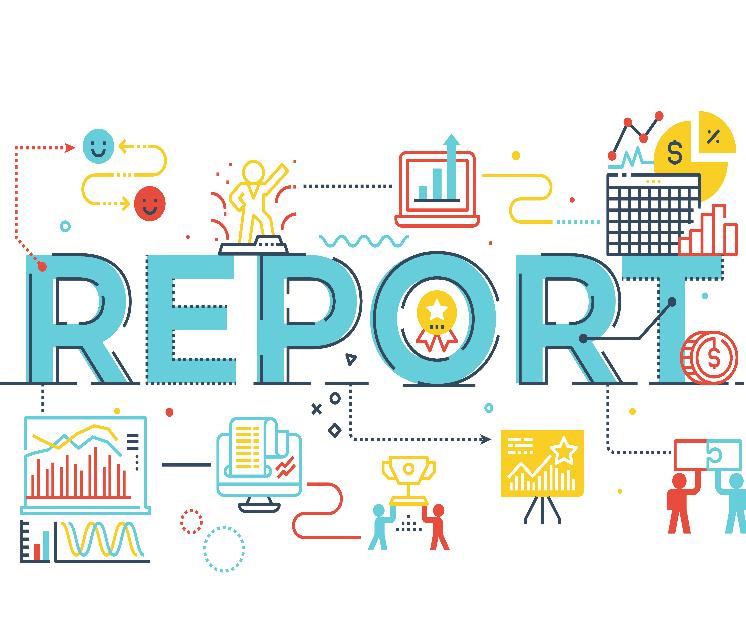 Raportointi kestävän kehityksen toiminnasta on elintärkeää avoimuuden ja vastuullisuuden osoittamiseksi. 
Sinä pystyt tuottamaan kestävän kehityksen raportteja tai viestimään yrityksesi edistymisestä eri kanavien, kuten vuosikertomusten, verkkosivustojen tai kestävän kehityksen viestinnän kautta. 
Raportoinnin tulee sisältää keskeiset mittarit, saavutukset, haasteet ja tulevaisuuden tavoitteet. 
Ulkoiset sertifikaatit tai standardit voivat lisätä uskottavuutta ja osoittaa tunnistettujen kestävyyskriteerien noudattamisen.
Yhteistyö ja kumppanuussuhteet:
Korostamme siis viestinnän tärkeyttä, mutta on myös tärkeää tehdä yhteistyötä alan toimijoiden, kansalaisjärjestöjen tai valtion kanssa tehostaaksemme yhteisiä kestävyysponnisteluja. 
Kumppanuudet mahdollistavat tiedon, resurssien ja yhteisen toiminnan yhteisten kestävän kehityksen tavoitteiden saavuttamiseksi. 
Yhteistyöaloitteisiin voi kuulua tutkimusprojekteja, edunvalvontakampanjoita, toimitusketjuyhteistyötä tai osallistumista alan kestävän kehityksen aloitteisiin.
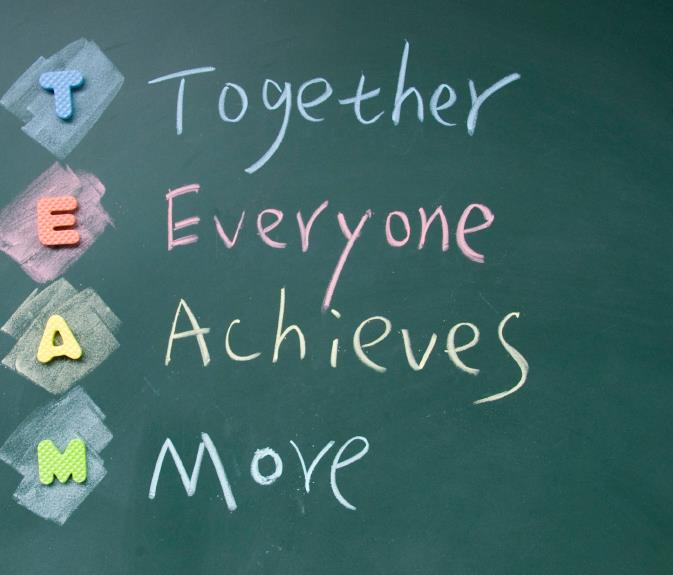 Irlantilainen esimerkki yritystuesta: Yritysten sosiaalinen vastuu (CSR) ja kestävä kehitys (bitc.ie)
FIBS: Pohjoismaiden yhteinen yritysvastuuverkosto
Kertaus, tarkastelu, toisto…
Tämä kurssi on avoin kurssi, jota voit käyttää omalla ajallasi ja niin usein kuin haluat.
Pääset palaamaan materiaaleihin ja vahvistamaan suuntaasi ja kunnianhimoa tullaksesi paremmaksi Eettiseksi elintarvikeyrittäjäksi. 
Voit päivittää oppimistasi kurssin tietyissä osissa tai käydä läpi ja toistaa koko kurssin. 
Se on joustava ja tulevaisuussuuntautunut, kuten toivomme Sinun ja yrityksesi olevan!
Viimeiset sanat
MARY ROBINSON, Irlannin ensimmäinen naispresidentti, entinen YK:n ihmisoikeusvaltuutettu ja ilmastonmuutoslähettiläs, senioreiden puheenjohtaja ja mielestämme ilmastomestari!
Tee ilmastonmuutoksesta henkilökohtainen.
1
"Tee jotain, mitä et ennen tehnyt."
Ole vihainen, ole aktiivinen.
2
”…niiden kanssa, joilla on enemmän valtaa ja vastuuta kuin sinulla … niiden kanssa, joiden pitäisi tehdä paljon enemmän. Hallitukset, kaupungit, yliopistot, yritykset – erityisesti fossiilisten polttoaineiden teollisuus, maatalous ja kuljetusteollisuus."
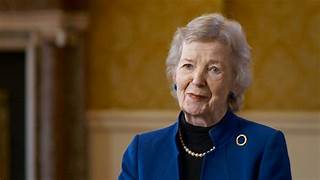 Kuvittele maailma, jota kohti kiirehdimme.
3
"Millainen maailma siitä tulee? Se on paljon terveempi maailma. Meillä ei ole fossiilisten polttoaineiden tukehtuvaa saastumista."
Lähde
Näin tulevaisuuden; Näin kiertotalouden. En nähnyt yksittäisiä sähköajoneuvoja, vaan sähköistä liikkuvuutta. Näin tapoja elää yhdessä.
Se oli upea maailmantunne, josta meidän on puhuttava enemmän.
Olemme ensimmäinen sukupolvi, joka ymmärtää täysin, kuinka vakava ongelma on.
Ja olemme viimeinen sukupolvi, joka voi tehdä asialle jotain.
MARY ROBINSON
Kiitos tämän kurssin suorittamisesta, joka on luotu auttamaan eettisempien elintarvikeyritysten kehittämistä ja toivomme, että tunnet olevasi valmiimpi astuaksesi Food-tureen – parempaan elintarviketulevaan!

Seuraa meitä saadaksesi uutta tietoa …
www.ethical-food.eu
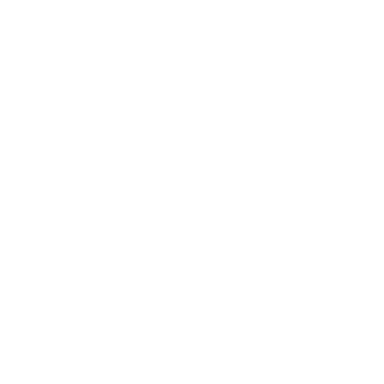